Physical Activity Injuries
Nike Animation ManChapter 4
Lesson’s 4 & 5
Mr. Martin
You’ll Learn To
Identify weather related risks associated with various activities.
Analyze strategies for preventing and responding to accidental injuries.
Identify physical activity injuries requiring professional health services for people of all ages.
Vocabulary
Overexertion
Hydration
Steroids
Heat cramps
Heatstroke
Frostbite
Hypothermia
Muscles cramps
Tendonitis
Concussion
Strain
Sprain
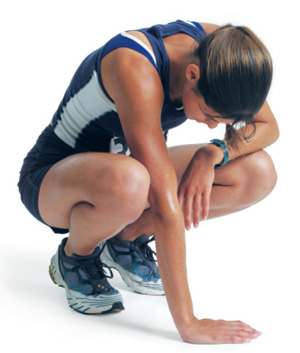 What Is A Training Program?
A Training Program is a formalized program that prepares one for involvement in a sport or other activity.
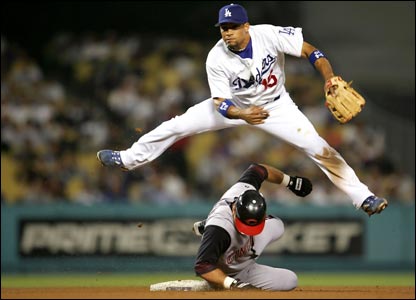 Nike Waffle-Sole Story
Nike Waffle Sole Story
What is Hydration
Taking in fluids so that your body functions properly.
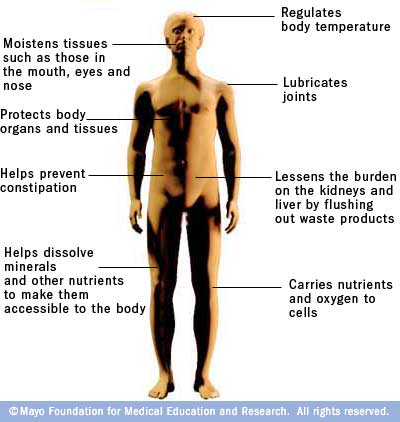 What are Anabolic Steroids?
Anabolic Steroids are synthetic substance (man made) that are similar to the male hormone testosterone.
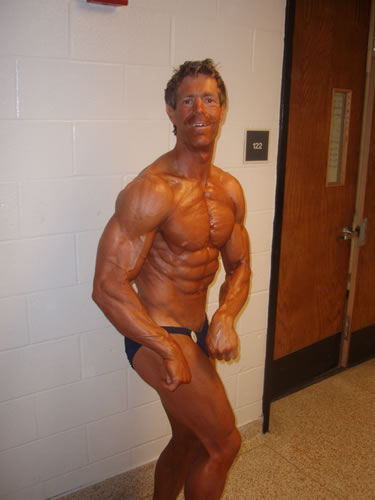 Health Screening
Health Screening is checking for diseases or disorders that an individual would otherwise not have knowledge of or seek help.
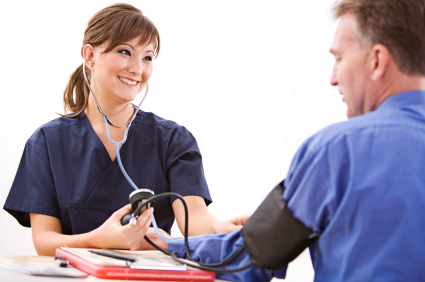 Hot-Weather Health Illnesses
Overexertion is simply overworking the body.
Symptoms  
Cold clammy skin
Dizziness
Headache, Shortness of breath
Nausea
If overexertion is suspected:
Stop exercising
Get in the shade
Drink water
Hot-Weather Health Illnesses
Heat cramps are painful, involuntary muscle spasms that usually occur during heavy exercise in hot environments. Inadequate fluid intake often contributes to heat cramps. 
If you suspect heat cramps: 
Rest briefly and cool down 
Drink clear juice or an electrolyte-containing sports drink 
Practice gentle, range-of-motion stretching and gentle massage of the affected muscle group 
Call your doctor if your cramps don't go away in one hour
Hot-Weather Health Illnesses
Heatstroke is a condition in which the body loses the ability to rid itself of excessive heat through perspiration. This is caused by a sudden increase in body temperature (hyperthermia).

How To Care For Heat Stroke
Heatstroke
If you suspect heatstroke:
 Move the person out of the sun and into a shady or air-conditioned space. 
Dial 911 or call for emergency medical assistance. 
Cool the person by covering him or her with damp sheets or by spraying with cool water. Direct air onto the person with a fan or newspaper. 
Have the person drink cool water, if he or she is able.
My Experience With Heat Stroke
Ways to Prevent Cold Related Illnesses
When exercising in cold weather dress in layers.
70% of the body’s heat is lost through the head.
Stay hydrated.
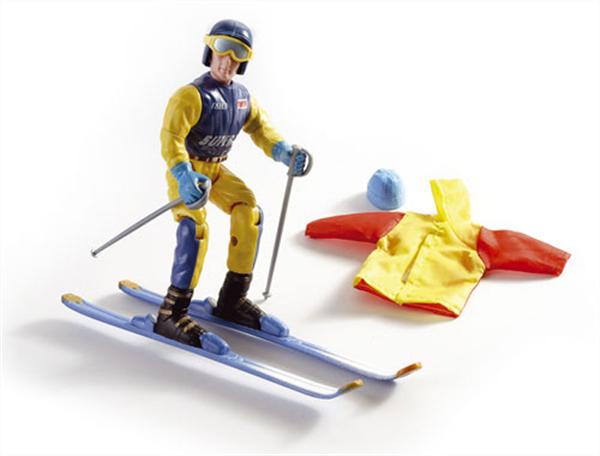 Cold Related Illnesses
Frostbite is a condition that results when body tissues become frozen and it requires professional attention.Frostbite ExampleHow to treat Frostbite
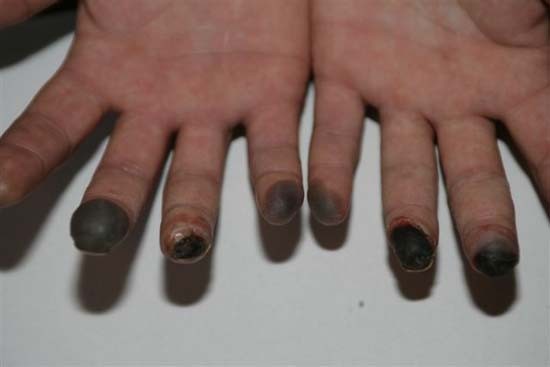 Cold Related Illnesses
Frostnip is a whitening of the skin of the toes, fingers, ears and nose.
Lack of feeling may occur 
Get indoors and warm the area slowly with warm water.
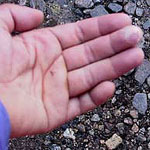 Cold Related Illnesses
Hypothermia is a condition in which body temperatures become dangerously low.
This is associated with cold weather but can also result from exposure to wind and rain.
As hypothermia occurs the body is unable to warm itself and the body temperature drops.
Hypothermia requires immediate attention.
Shivering is a sign that your body is losing heat.
Protecting Yourself from Sun & Wind
Sun and wind can cause burns
Too much exposure to sun can cause skin cancer.
Most dangerous time of the day is between 10:00 AM and 4:00 PM
How to protect yourself:
Cover body
Use sunscreen and lip balm
Reapply sunscreen and lip balm
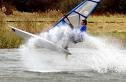 Minor Injuries
Minor injuries include:
Muscle Cramps
Strain
Sprain
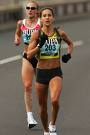 Muscle Cramps
A Muscle Cramp is a spasm or sudden tightening of a muscle.
This occurs when the muscle is tired, overworked or dehydrated.
Drinking cool water may ease cramping
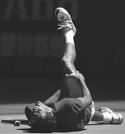 Strain
A strain is a condition resulting from damaging a muscle or tendon.
Symptoms include soreness of a couple of days.
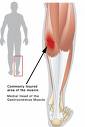 Sprain
A sprain is an injury to the ligament surrounding a joint.
Symptoms of a sprain include:
Pain
Swelling
Difficulty Moving
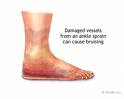 Major Injuries
Major injuries include:
Fractures and Dislocations
Tendonitis
Concussions
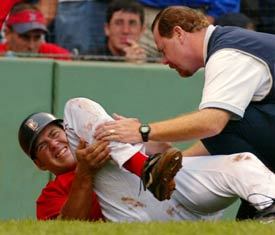 Fractures
Fractures are breaks in the bone.
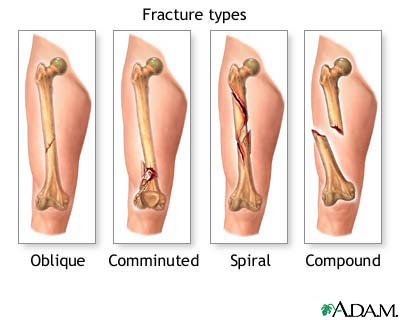 Dislocation
Dislocations result when a bone is forced from its normal position at a joint.
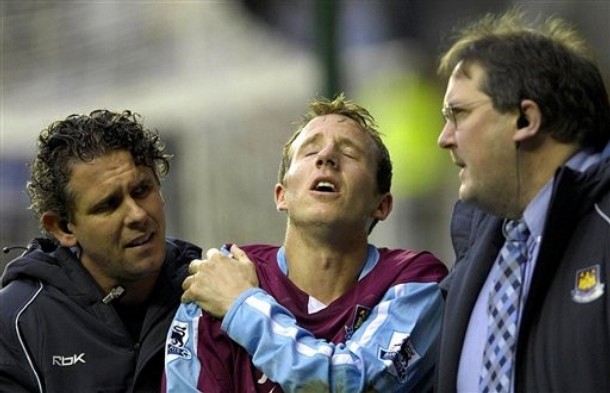 Tendonitis
Tendonitis is a condition in which the tendons, bands of fiber that connect muscles to bones, are stretched or torn from overuse.
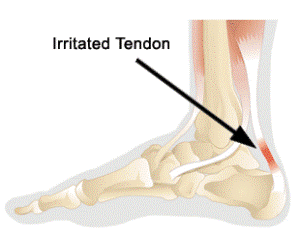 Concussions
Concussions are results from blows to the head and can cause swelling of the brain, resulting in unconsciousness or even death.
If you receive any blow to the head see a health professional.
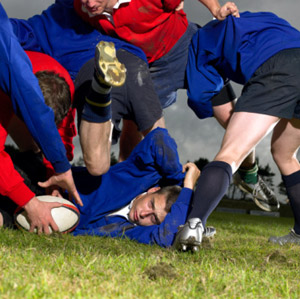 Treatment for Minor Injuries
The R.I.C.E. Procedure
Rest
Ice 
Compression 
Elevation
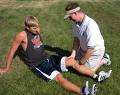 The R.I.C.E. Procedure
Rest (Avoid using the affected muscle or joint for a couple of days).  This may mean that you stop exercising for a short period of time.
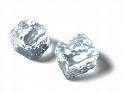 The R.I.C.E. Procedure
Ice (Ice helps reduce swelling).  Place ice in a bag or in a towel and place on affected area for 20 minutes.  Remove ice for 20 minutes and reapply ice for another 20 minutes.)
Repeat every three hours for 72 hours if needed.
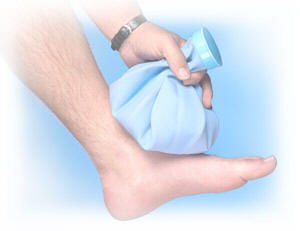 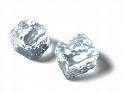 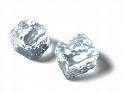 The R.I.C.E. Procedure
Compression Light pressure can help reduce swelling.  Be sure the wrap is not to tight so that it cuts off blood circulation.  Loosen the wrap while sleeping.
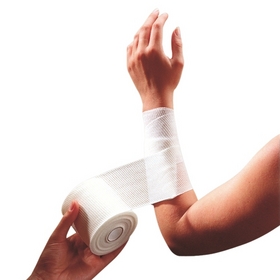 The R.I.C.E. Procedure
Elevation (Raising the affected injury above the heart helps reduce pain and swelling.)
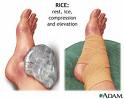 Your Assignment
Chapter 4 Review
Page 106 all questions and 
	questions 4-15 on page 107
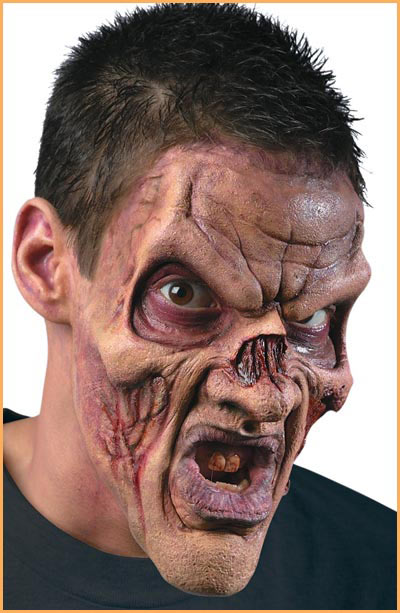